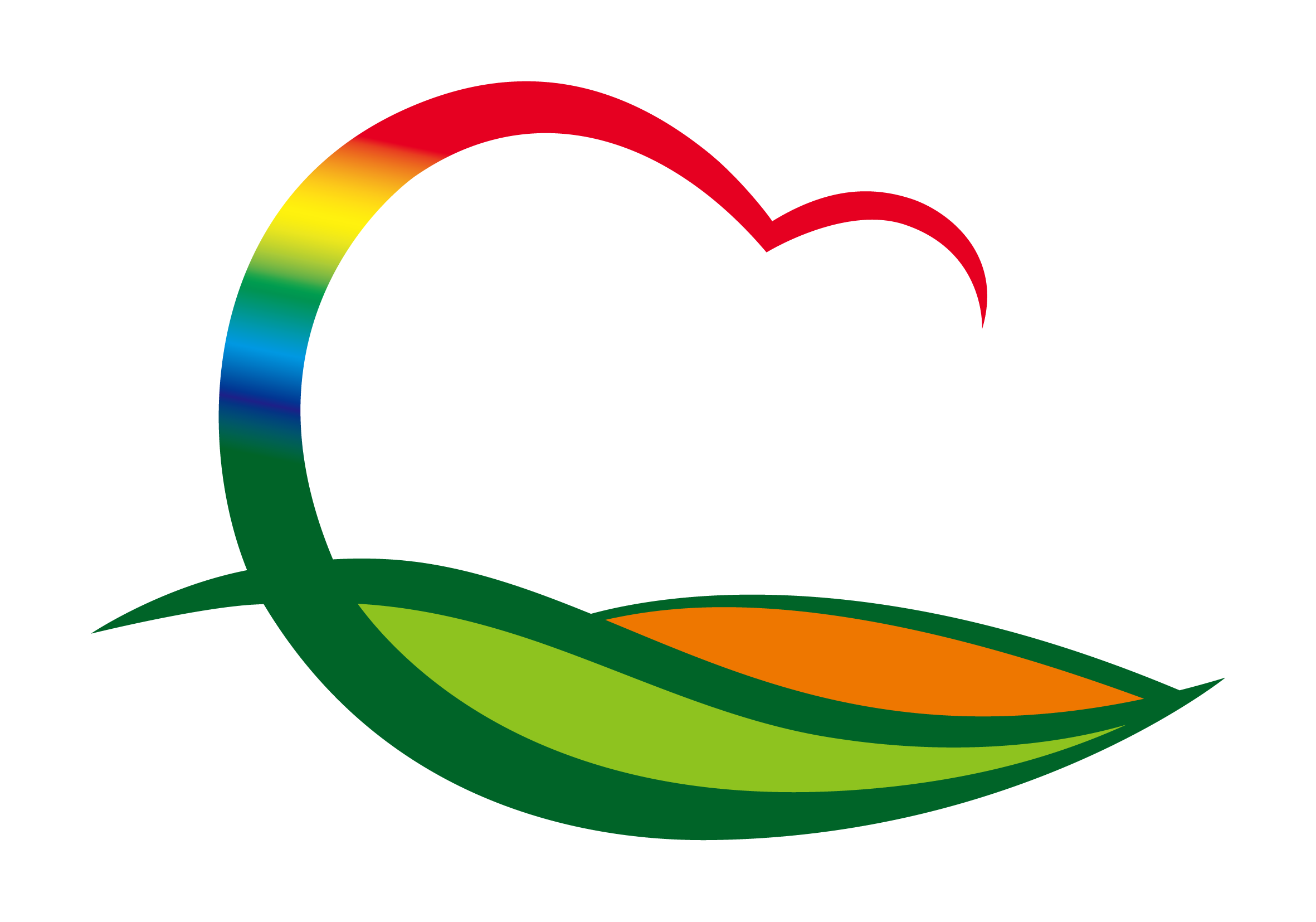 재    무    과
(2023.  6. 19.  ~  6. 25.)
1. 2022회계연도 결산 의회 승인
 일    시 : 6. 22.(목) 10:00
 2022회계연도 영동군 결산 제안설명 및 의회 승인
2. 공사(용역)·물품 전자입찰 및 수의계약
입     찰 : 14건(용두공원 사면보강 경관정비사업외 13건)/550백만원 
수의계약 : 15건(국가하천 친수공간(송호지구)예초공사외 14건)/270백만원
3. 2023년 세외수입 연구발표대회 참석
6. 22.(목) / 충북시청자미디어센터 / 징수팀 장이화 외 1명
지방세외수입 연구과제 발표 및 직무교육
상반기 신속집행 실적 및 계획 [재무과]
집행현황 (6. 14.기준)                                (단위: 천원, %)





주요 집행 통계목 (6.15.목~6.23.금) 
  - 주요 집행 통계목 없음